Jack Burbee and Michael Williams
Pt test
Final
Jeopardy
ScientistsStatement 1 – 10 points
Made hard sphere model
ScientistsQuestion 1 – 10 points
Who is Dalton?
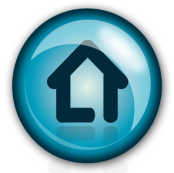 ScientistsStatement 2 – 20 points
Made a plum pudding model
ScientistsQuestion 2 – 20 points
Who is Thomson?
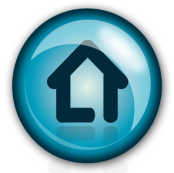 ScientistsStatement 3 - 30 points
Found neutrons in the nucleus
ScientistsQuestion 3 – 30 points
Who is Chadwick ?
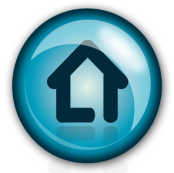 ScientistsStatement 4 - 40 points
Named the atom atomos
ScientistsQuestion 4 – 40 points
Who is Democritus?
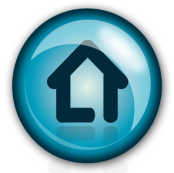 ScientistsStatement 5 - 50 points
discovered the nucleus and how
ScientistsQuestion 5 – 50 points
Who is Rutherford and the  gold foil experiment
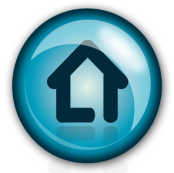 AtomsStatement 1 - 10 points
Particles that make up protons and nuetrons
AtomsQuestion 1 – 10 points
What is quarks?
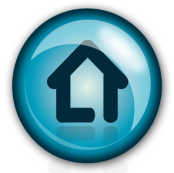 AtomsStatement 2 - 20 points
an atom is mostly made up of
AtomsQuestion 2 – 20 points
What is empty space?
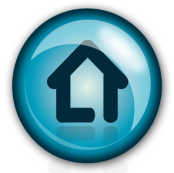 AtomsStatement 3 – 30 points
the most mass in the atom is found in
AtomsQuestion 3 – 30 points
Where is the nucleus?
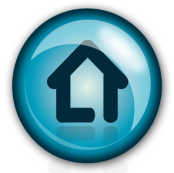 AtomsStatement 4 - 40 points
Atoms make up
AtomsQuestion 4 – 40 points
Every thing
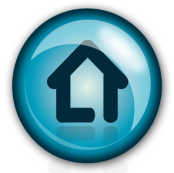 AtomsStatement 5 - 50 points
good trick to draw a atom model
AtomsQuestion 5 – 50 points
What is PEN
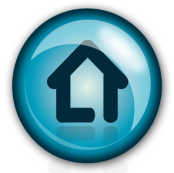 Periodic TableStatement 1 - 10 points
17th familys name
Periodic TableQuestion 1 – 10 points
What is Halogens
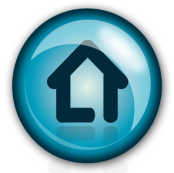 Periodic TableStatement 2 – 20 points
The liar on the periodic table
Periodic TableQuestion 2 – 20 points
What is hytrogen
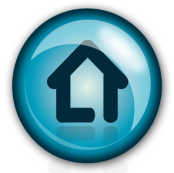 Periodic TableStatement 3 - 30 points
Made fist pt
Periodic TableQuestion 3 – 30 points
Who is Mendeleev
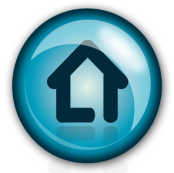 Periodic TableStatement 4 – 40 points
Noble gases have
Periodic TableQuestion 4 – 40 points
What is a full outer shell
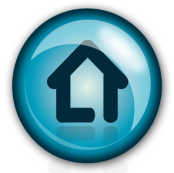 Periodic TableStatement 5 - 50 points
Coinage metals
Periodic TableQuestion 5 – 50 points
What is copper, gold, and silver
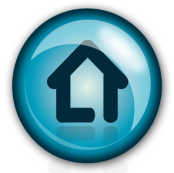 E, C, MStatement 1 – 10 points
To bond
E, C, MQuestion 1 – 10 points
What is to get a full outer shell
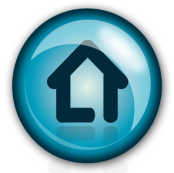 E, C, MStatement 2 – 20 points
Two types of bond
E, C, MQuestion 2 – 20 points
Ionic covalent
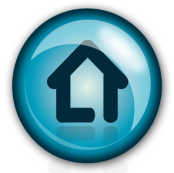 E, C, MStatement 3 - 30 points
Covelent bond
E, C, MQuestion 3 – 30 points
What is sharing electrons
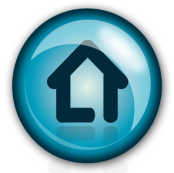 E, C, MStatement 4 - 40 points
Ionic bond
E, C, MQuestion 4 – 40 points
What is to gain or lose electrons
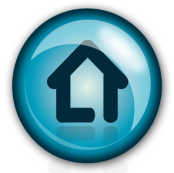 E, C, MStatement 5 – 50 points
To tell what bond it is
E, C, MQuestion 5 – 50 points
What is non/metal and non/non
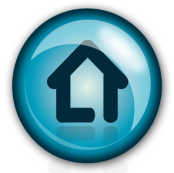 Phases of MatterStatement 1 - 10 points
Number of periods
Phases of MatterQuestion 1 – 10 points
What is 7
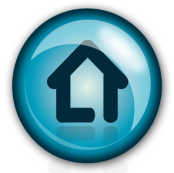 Phases of MatterStatement 2 - 20 points
To get in a family
Phases of MatterQuestion 2 – 20 points
What is to have the same valence electrons
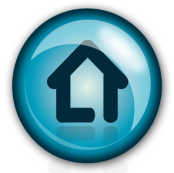 Phases of MatterStatement 3 - 30 points
Number of family's
Phases of MatterQuestion 3 – 30 points
What is 18
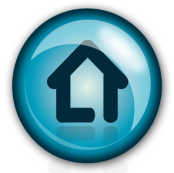 Phases of MatterStatement 4 - 40 points
First period
Phases of MatterQuestion 4 – 40 points
What is the alkali family
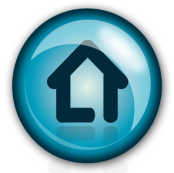 Phases of MatterStatement 5 - 50 points
Most stable family
Phases of MatterQuestion 5 – 50 points
What is the noble gases
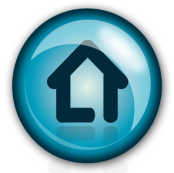 Final Jeopardy Video ClipStatement
Final Jeopardy Video ClipQuestion
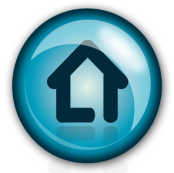